Datalink OutagesOakland CenterReported and Detected
ISPACG/34 FIT/27
July 28th – 29th, 2020
Prepared by: Julia Fuller
Overview
Reported Outages
Accuracy and Timeliness of Notifications
Controller Impact

Detected Outages
Controller Impact

Upcoming ATOP changes to improve the handling of outages

Network Outage Detection and Reporting(NODAR) Project Team
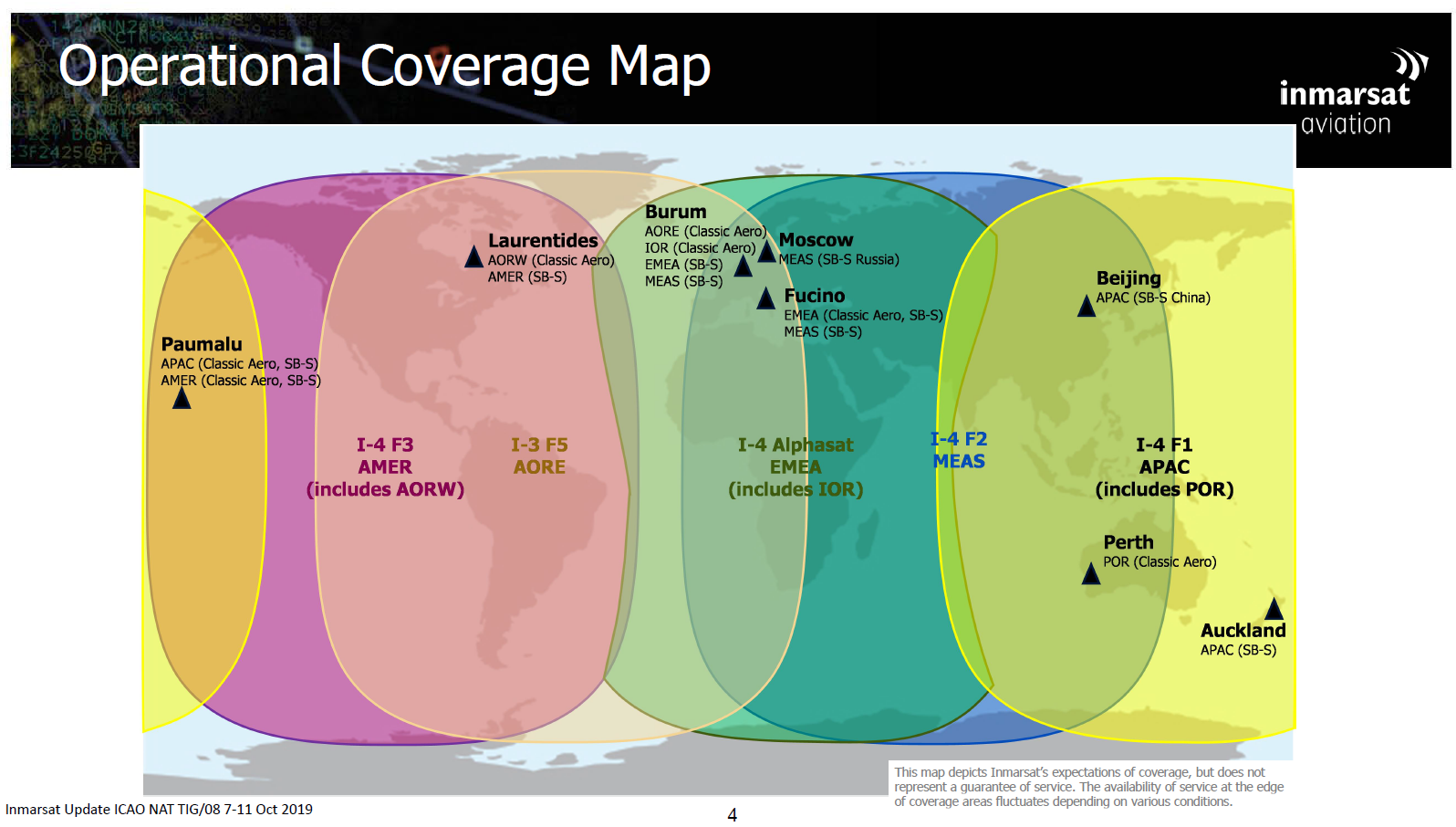 Reported Outages
Reported OutagesNo Observed Impact
~1.5 hours after the reported Feb 7th outage, an unreported outage/degradation was detected in the same region
 For the reported April 19th outage, no end time was provided.  One hour was used as the duration estimate to check the data for delayed messages and MAS Failures.
Reported OutagesLow/Moderate Impact
117 Outage Related Sector Queue messages were observed
 Delays were observed over APK2 were observed during this time period, however no notification was received from SITA regarding an outage over APK2
 The first outage notification was received 8 minutes after the conclusion of the outage
Reported OutagesModerate/Significant Impact
Delayed messages were observed intermittently during the duration of the outage
 Mas Failures for uplinks were the most significant impact of the outage
 The Outage notification was received ~two hours after the conclusion of the outage
Reported OutagesModerate/Significant Impact
Delayed messages and MAS Failures were observed prior to the reported start of the outage
 Mas Failures for uplinks were a significant impact of this outage
 The Outage notification was received 20 minutes after the conclusion of the outage but 3 hours after the start of the detected outage
Reported Outages  Moderate/Significant Impact
The outage notification was received within 5 minutes of the conclusion of the outage
  An outage notification was only received from SITA, however, impact was also observed over the ARINC Iridium path id – IG1
Reported Outages  Significant Impact
Impact was observed outside of the time period of the outage notification
Reported Outages  Significant Impact
The outage started ~20 minutes prior to the reported time in the notification
  KZWY declared ATC Alert during this outage
Reported Outages  ADS-C Latency by GES
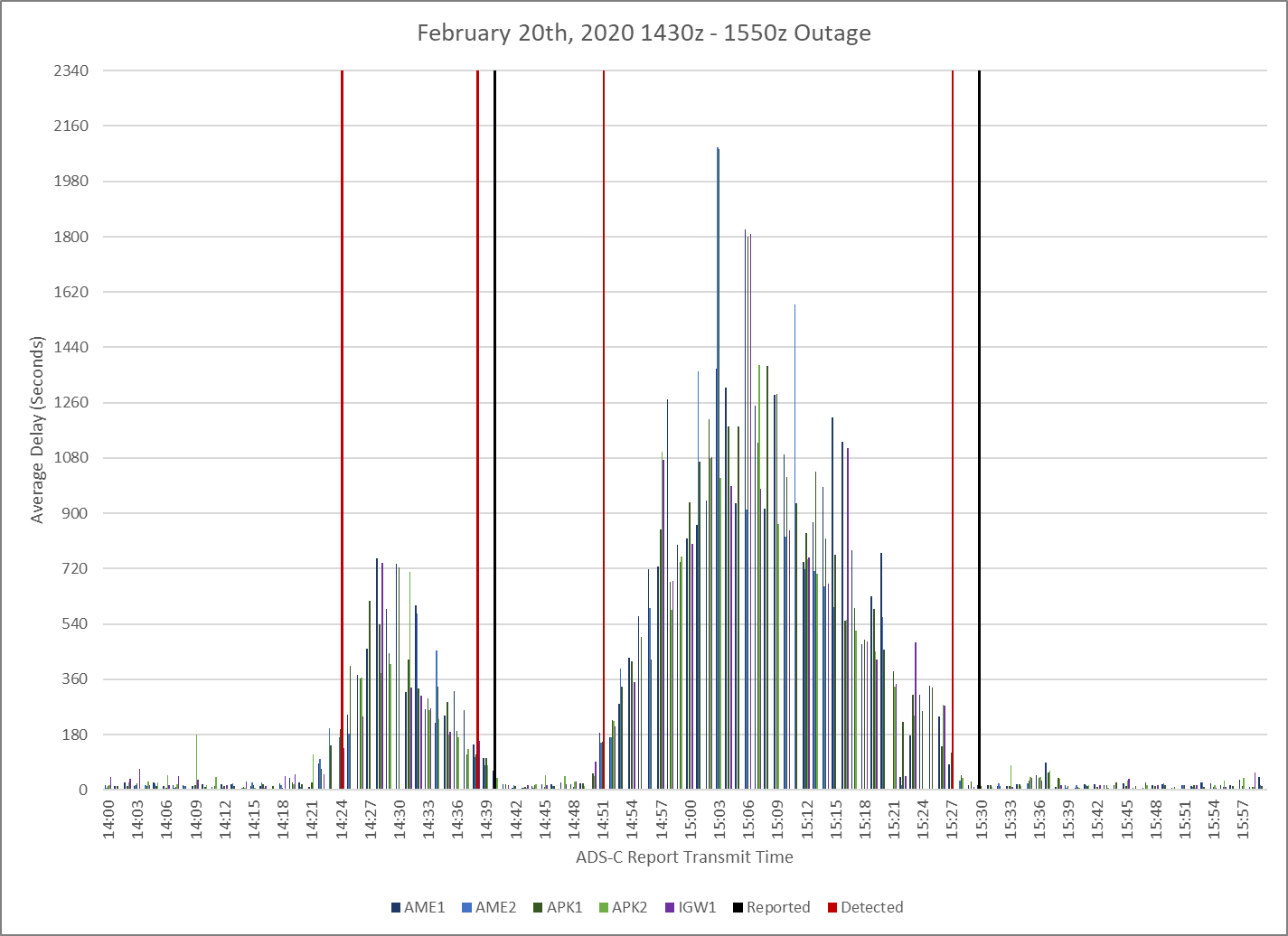 Reported Outages  Uplink Delivery and MAS Response
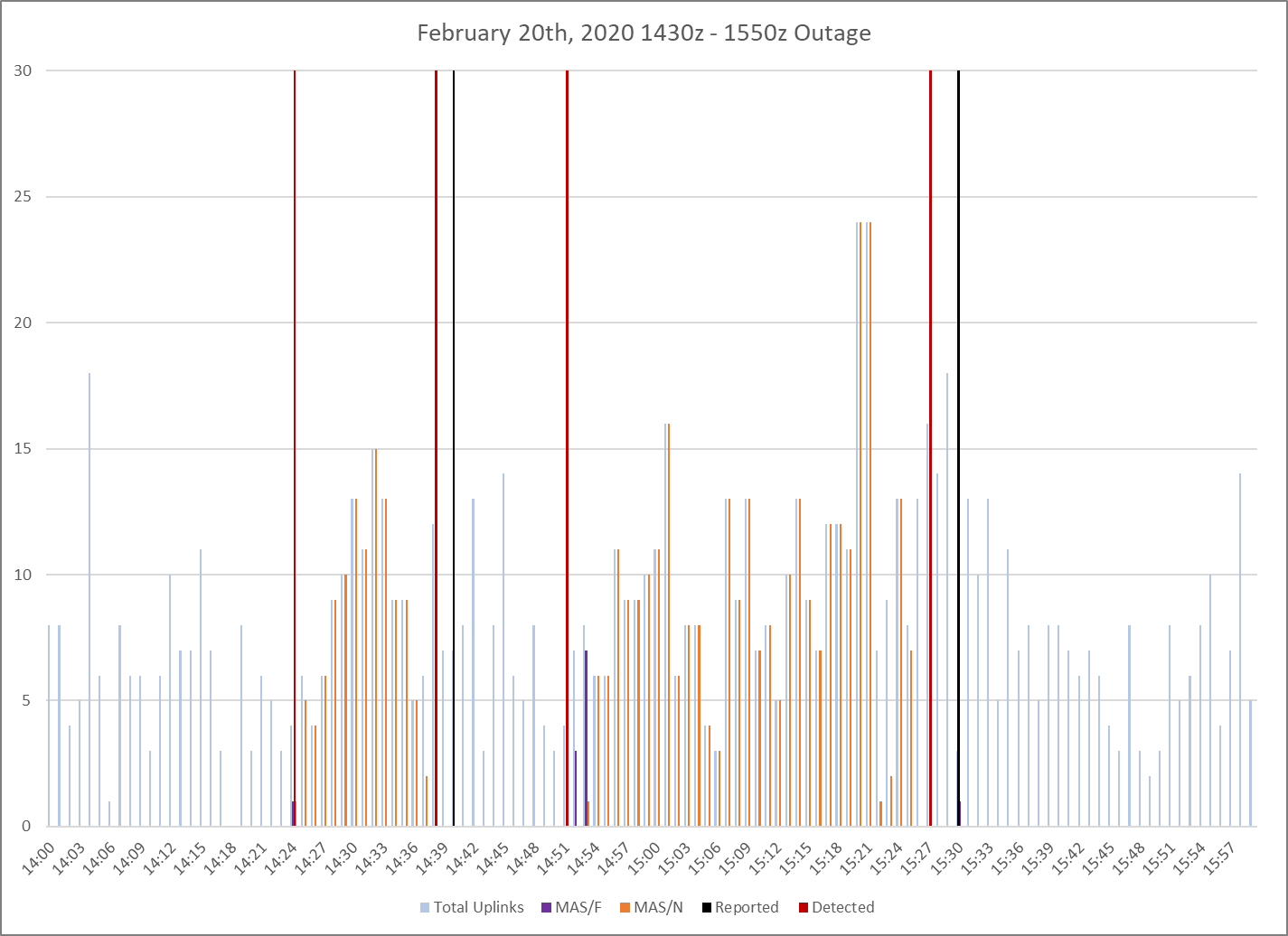 Unreported Outages
Unreported Outages  Low/Moderate Impact
Opened up PR ZOA-2020-002 for the July 1st XXP outage/degradation
Unreported Outages  Moderate/Significant Impact
Opened up PR 3028-MM for this outage/degradation 
 This outage/degradation was also observed in the KZWY and PAZN data
Improved monitoring capabilities for communication and surveillance network performance
Outage Detection
Outage detection based upon evaluation that is performed upon individual adapted paths

  Adapted values will be used to determine thresholds for determining when a path is degraded

  At least two aircraft must be impacted to declare a path degraded

  Recordings will be saved when a degradation is detected.  These recordings can then be used to open up problem reports when an unreported outage/degradation is detected.
Air Traffic Improvements
A visual indication will be displayed to a controller when an aircraft operating over a degraded path is encountering delayed messages 

  Suppression of Outage Related Sector Queue Messages during an outage/degradation.
  No Link delivery confirmation
  Contract request timed out
  ADS Report Overdue
  SVC messages reporting  - “UNABLE TO PROCESS – MESSAGE TOO OLD
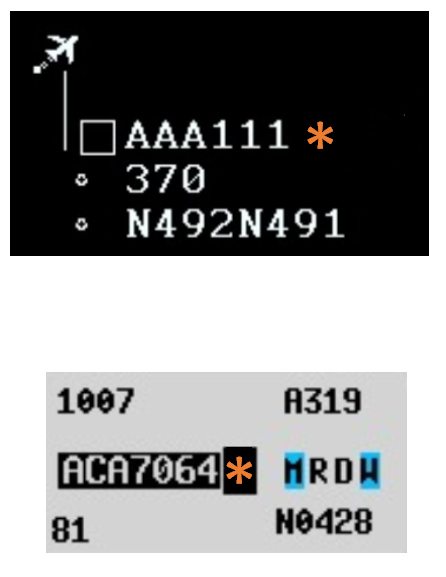 Tech Ops Improvements
Ability to view/monitor the status of a ground station

Ability to identify if a degradation is ground station specific or potentially linked to a SSP/DSP

Ability to view/monitor network traffic of messages

Ability to view/monitor flights actively sending messages through a ground station

Ability to view/monitor flights that are receiving delayed messages.

Ability to view/monitor impacts to controlling sectors
Network Outage Detection and Reporting(NODAR) Project Team
Network Outage Detection and Reporting (NODAR) Project Team
Still working on…
Getting a list of services with standard, clear nomenclature agreed between CSPs and SSPs
Establishing an agreed template for email notification to be used by all CSPs when reporting to ATSPs
Obtaining information from CSPs as to what it will take to implement changes based on the agreements, and when they would be able to implement